Wind and Solar Forecast MIS Report Changes
Nov. 10, 2022 TWG

11/10/2022
Overview of Changes
MIS Wind/Solar Forecast Reports CSV/XML output format is changing
New report planned for 12/09/2022
ERCOT has sent out 30-day notification for this change on Nov. 4, 2022

Only affects the MIS Certified Posted Reports for Rpt IDs 12320 (Wind Generation Resource Power Potential Forecast) & 13482 (Solar Generation Resource Power Potential Forecast)

New report format will be similar to existing CDR report formats

No expected changes to the XML notifications or the XML output from the EWS Get procedures – GetWGRPP / GetSTWPF
Filename and EMIL Changes
Wind Generation Resource Power Potential Forecast - CURRENT
EMIL ID: NP4-731-SG
Report Type ID: 12320
Filename: rpt.00012320.0000016DigitDUNS.YYYYMMDD.HHMMSSmss.WindForecast_xml.zip
Filename: rpt.00012320.0000016DigitDUNS.YYYYMMDD.HHMMSSmss.WindForecast_csv.zip

Solar Generation Resource Power Potential Forecast - CURRENT
EMIL ID: NP4-736-SG
Report Type ID: 13482
Filename: rpt.00013482.0000016DigitDUNS.YYYYMMDD.HHMMSSmss.SolarForecast_xml.zip
Filename: rpt.00013482.0000016DigitDUNS.YYYYMMDD.HHMMSSmss.SolarForecast_csv.zip

Wind Generation Resource Power Potential Forecast - FUTURE
EMIL ID: NP4-731-CD
Report Type ID: 22853
Filename: cdr.00022853.0000016DigitDUNS.YYYYMMDD.HHMMSSmss.WindForecastNP4731_xml.zip
Filename: cdr.00022853.0000016DigitDUNS.YYYYMMDD.HHMMSSmss.WindForecastNP4731_csv.zip

Solar Generation Resource Power Potential Forecast - FUTURE
EMIL ID: NP4-736-CD
Report Type ID: 22852
Filename: cdr.00022852.0000016DigitDUNS.YYYYMMDD.HHMMSSmss.SolarForecastNP4736_xml.zip
Filename: cdr.00022852.0000016DigitDUNS.YYYYMMDD.HHMMSSmss.SolarForecastNP4736_csv.zip
3
GetWGRPP – XML Response Example
4.3.29 Wind-Powered Generation Resource Production Potential (abbreviated XML response example)

<ns1:ForecastPayload xmlns:ns0="http://www.ercot.com/schema/2007-05/nodal/eip/il"    xmlns:ns1="http://www.ercot.com/schema/2007-06/nodal/ews">    <ns1:ForecastSet>        <ns1:Site duns="1234567890000" name="WIND_1" qseid="QSE1">SITE1</ns1:Site>        <ns1:Created>2016-01-14T09:10:59-06:00</ns1:Created>        <ns1:AnalogValue statistic="MEAN" timeStamp="2016-01-14T10:00:00-06:00" type="WGRPP"            units="MW">5.63E1</ns1:AnalogValue>        <ns1:AnalogValue statistic="MEAN" timeStamp="2016-01-21T09:00:00-06:00" type="WGRPP"            units="MW">2.46E1</ns1:AnalogValue>    </ns1:ForecastSet>    <ns1:ForecastSet>        <ns1:Site duns="1234567890000" name="WIND_2" qseid="QSE1">SITE2</ns1:Site>        <ns1:Created>2016-01-14T09:10:59-06:00</ns1:Created>        <ns1:AnalogValue statistic="MEAN" timeStamp="2016-01-14T10:00:00-06:00" type="WGRPP"            units="MW">7.65E1</ns1:AnalogValue>        <ns1:AnalogValue statistic="MEAN" timeStamp="2016-01-21T09:00:00-06:00" type="WGRPP"            units="MW">4.19E1</ns1:AnalogValue>    </ns1:ForecastSet></ns1:ForecastPayload>
4
GetSTWPF – XML Response Example
4.3.30 Short-Term Wind Power Forecast (abbreviated XML response example)

<ns1:ForecastPayload xmlns:ns0="http://www.ercot.com/schema/2007-05/nodal/eip/il"    xmlns:ns1="http://www.ercot.com/schema/2007-06/nodal/ews">    <ns1:ForecastSet>        <ns1:Site duns="1234567890000" name="WIND_1" qseid="QSE1">SITE1</ns1:Site>        <ns1:Created>2016-01-14T09:10:59-06:00</ns1:Created>        <ns1:AnalogValue statistic="MEAN" timeStamp="2016-01-14T10:00:00-06:00" type="STWPF"            units="MW">1.6E0</ns1:AnalogValue>    </ns1:ForecastSet>    <ns1:ForecastSet>        <ns1:Site duns="1234567890000" name="WIND_2" qseid="QSE1">SITE2</ns1:Site>        <ns1:Created>2016-01-14T09:10:59-06:00</ns1:Created>        <ns1:AnalogValue statistic="MEAN" timeStamp="2016-01-14T10:00:00-06:00" type="STWPF"            units="MW">2.7E0</ns1:AnalogValue>    </ns1:ForecastSet></ns1:ForecastPayload>
5
Overview of Current and New Reports
Current Report




New Report
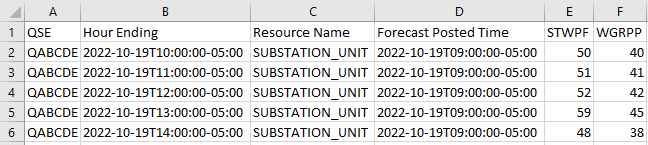 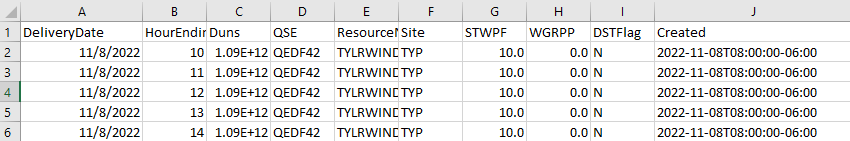 6
Hour Ending Column
Hour Ending column changing format, moving to two columns
New date format is consistent with most other CDR reports
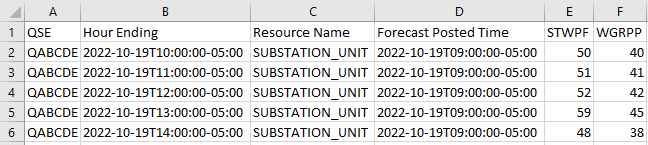 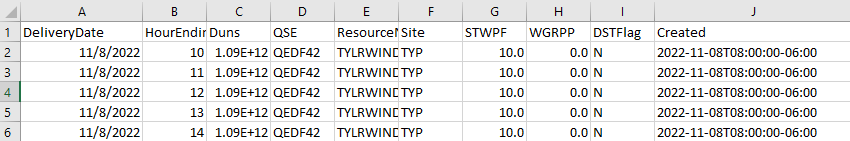 7
New Columns Added; Old Columns Deleted
Forecast Posted Time column removed
New Report will have report execution time in report name
DUNS, Site, and DSTFlag columns added to align to EWS GetContent
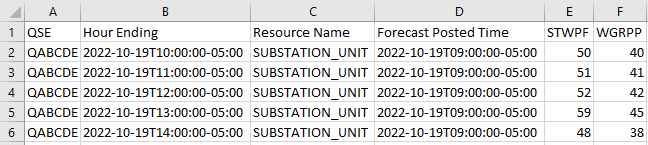 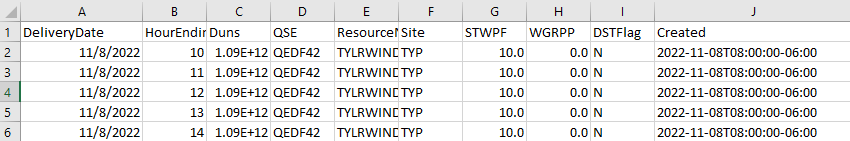 8
Columns Changing Location
QSE, Resource Name, STWPF/STPPF, WGRPP/PVGRPP columns remain
Column location changing
Forecast Posted Time Column is now being replaced by Created.
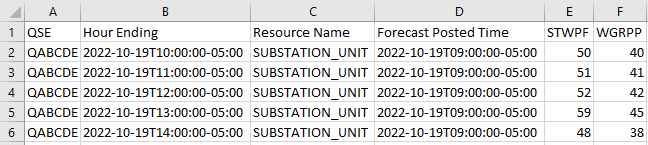 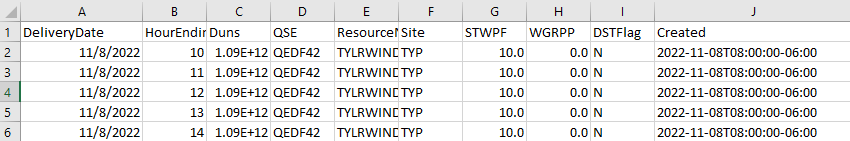 9
Questions?
Jackson.DuBro@ercot.com/Jamie.Lavas@ercot.com
10